আজকের ক্লাসে সবাইকে স্বাগতম
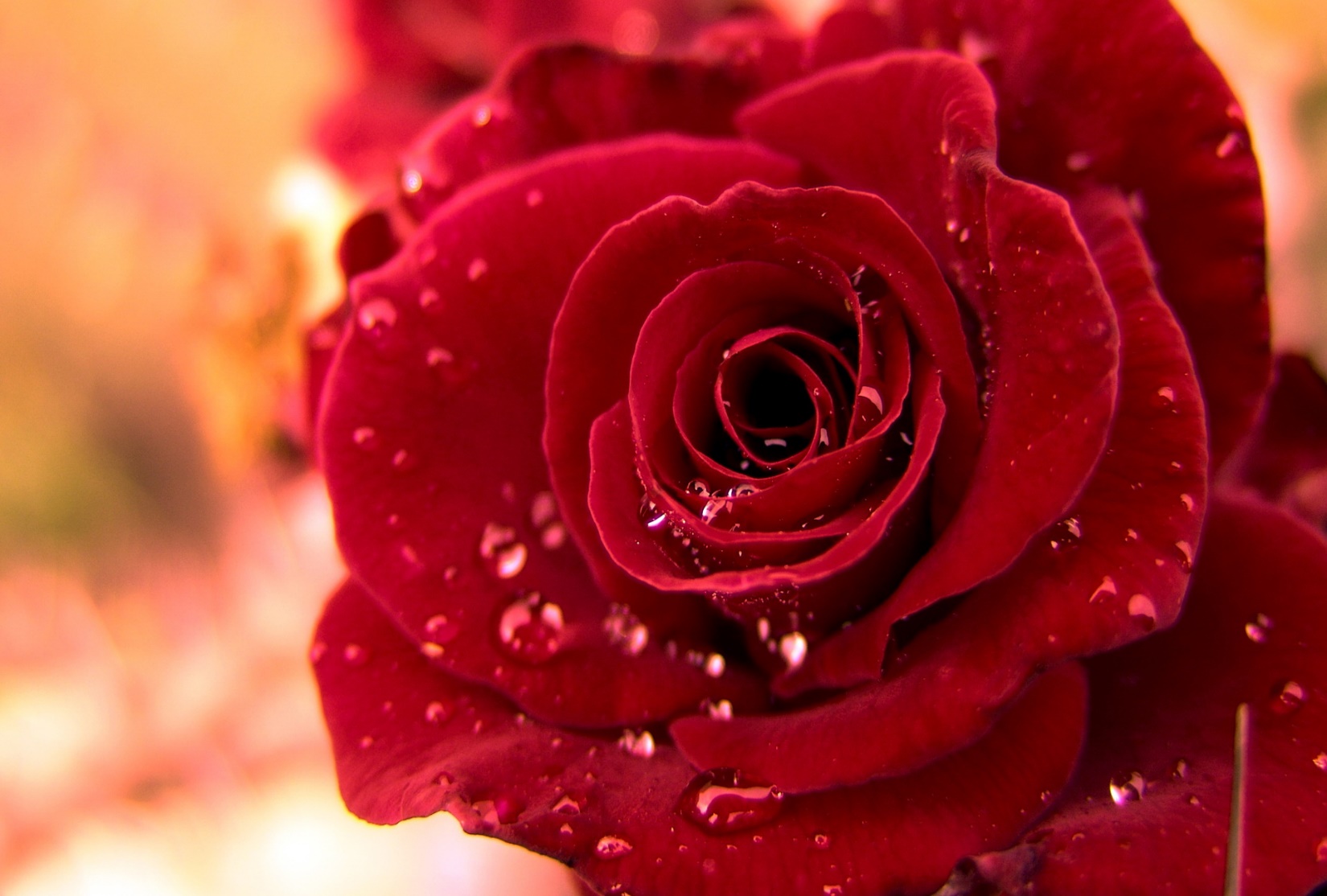 শিক্ষক পরিচিতি
পাঠ পরিচিতি
বিষয় : পৌরনীতি ও নাগরিকতা 
শ্রেণি : ৯ম  
অধ্যায় : দ্বিতীয়  
সময় : ৪৫ মিনিট
তারিখ : ০৭/০৫/২০২০ ইং
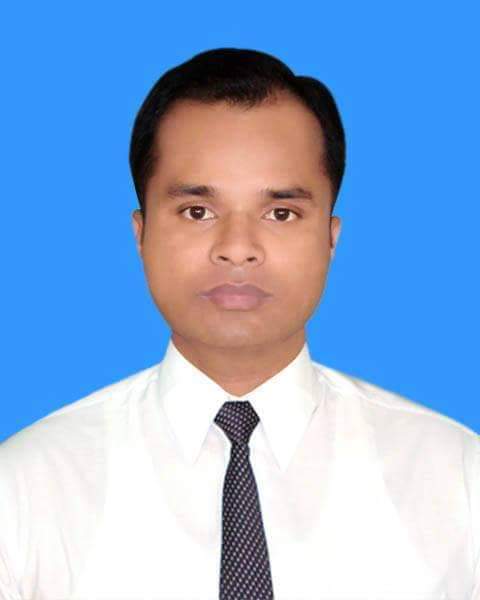 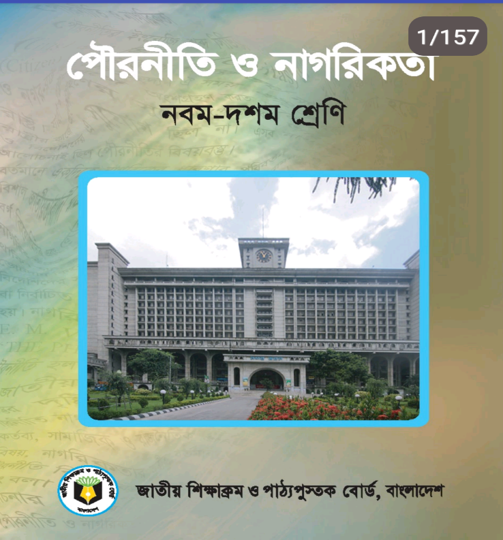 আবু দাউদ রেজাউল করিম
সহকারী শিক্ষক 
বালালী বাঘমারা উচ্চ বিদ্যালয় 
মদন , নেত্রকোণা । 
মোবাইল – ০১৭১৮৭৩৬৯১1
Email- razaulkarim1984@gmail.com
নিচের মানচিত্রটি লক্ষ্য কর
নিচের ছবিটির প্রতি লক্ষ্য কর
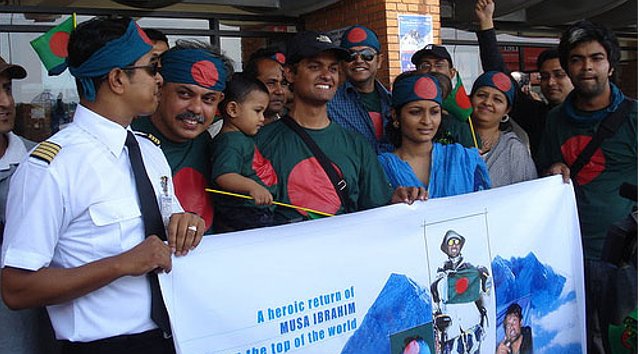 আজকের পাঠ
নাগরিক ও নাগরিকতা
শিখনফল
এই পাঠ শেষে শিক্ষার্থীরা ...
১। নাগরিক ও নাগরিকতা সম্পর্কে বলতে পারবে ।
২।নাগরিকতা অর্জনের উপায় বলতে পারবে ।
৩। নাগরিকের অধিকার সর্ম্পকে বলতে পারবে ।
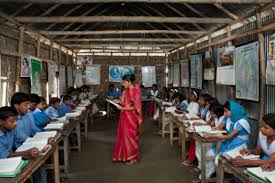 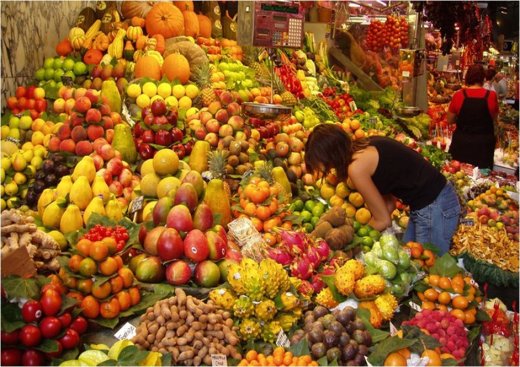 আমরা বাংলাদেশে জন্ম গ্রহন করে স্থায়ীভাবে বসবাস করি।রাষ্ট্র প্রদত্ত সকল অধিকার ভোগ করি এবং রাষ্ট্রের প্রতি বিভিন্ন দায়িত্ব ও কর্তব্য পালন করি ।
অনুমোদনসূত্রে নাগরিকতা অর্জনের পদ্ধতি
সেই রাষ্ট্রের নাগরিককে বিয়ে করা ।
সরকারি চাকরি করা ।
সততার পরিচয় দেওয়া ।
সে দেশের ভাষা জানা ।
সম্পত্তি ক্রয় করা ।
দীর্ঘদিন বসবাস করা ।
সেনাবাহিনীতে যোগদান করা ।
একক কাজ
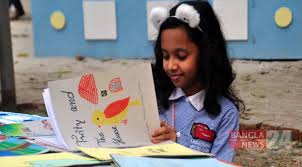 ১। নাগরিকতা অর্জনের  উপায় সংক্ষেপে আলোচনা  কর ।
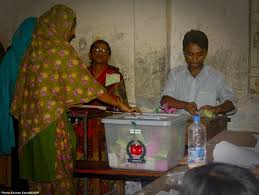 অধিকার ব্যতীত মানুষ তার ব্যক্তিত্ত্বকে উপলদ্ধি করতে পারে না। সমাজে সুখে শান্তিতে বসবাস করার জন্য আমরা সামাজিক অধিকার ভোগ করি। নির্বাচনে ভোটাধিকার,নির্বাচিত হওয়া এবংসকল প্রকার অভাব-অভিযোগ আবেদনের মাধ্যমে প্রতিকার পাই ।
জোড়ায় কাজ
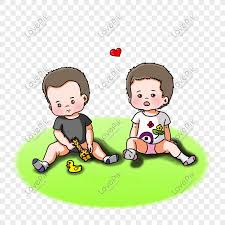 সামাজিক ও রাজনৈতিক অধিকারের পার্থক্য বর্ণনা করবে ।
বাড়ির কাজ
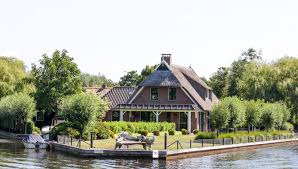 ১।  অধিকারের শ্রেণি বিভাগ গুলো কী কী বাড়ি থেকে
      লিখে নিয়ে আসবে ?
ধন্যবাদ সবাইকে
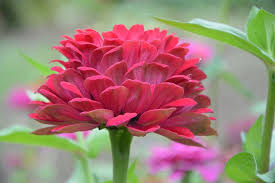